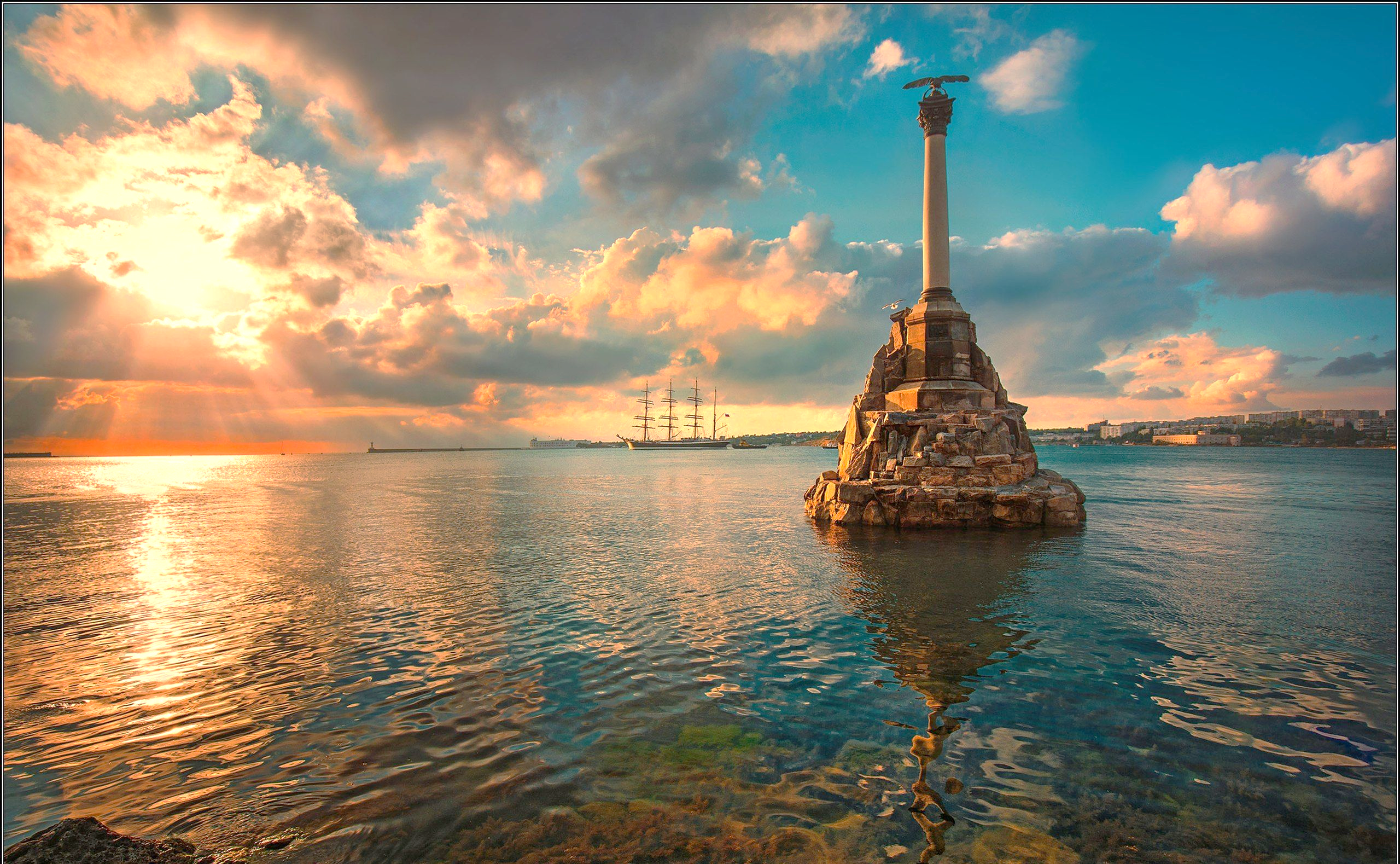 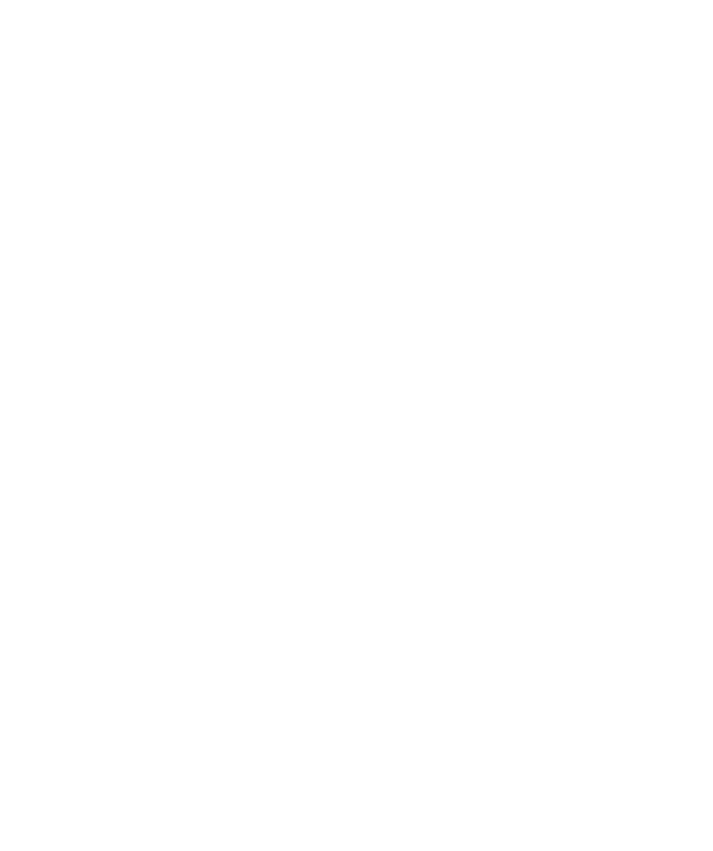 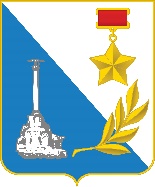 Правительство
Севастополя 
Департамент сельского хозяйства и потребительского рынка
О предоставлении социальных выплат на строительство (приобретение) жилья гражданам, проживающим на сельских территориях
Правительство
севастополя
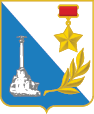 Постановление Правительства Российской Федерации от 31.05.2019 № 696 «Об утверждении государственной программы Российской Федерации «Комплексное развитие сельских территорий»;
Закон города Севастополя от 03.06.2014 № 19-ЗС «Об административно-территориальном устройстве города Севастополя».
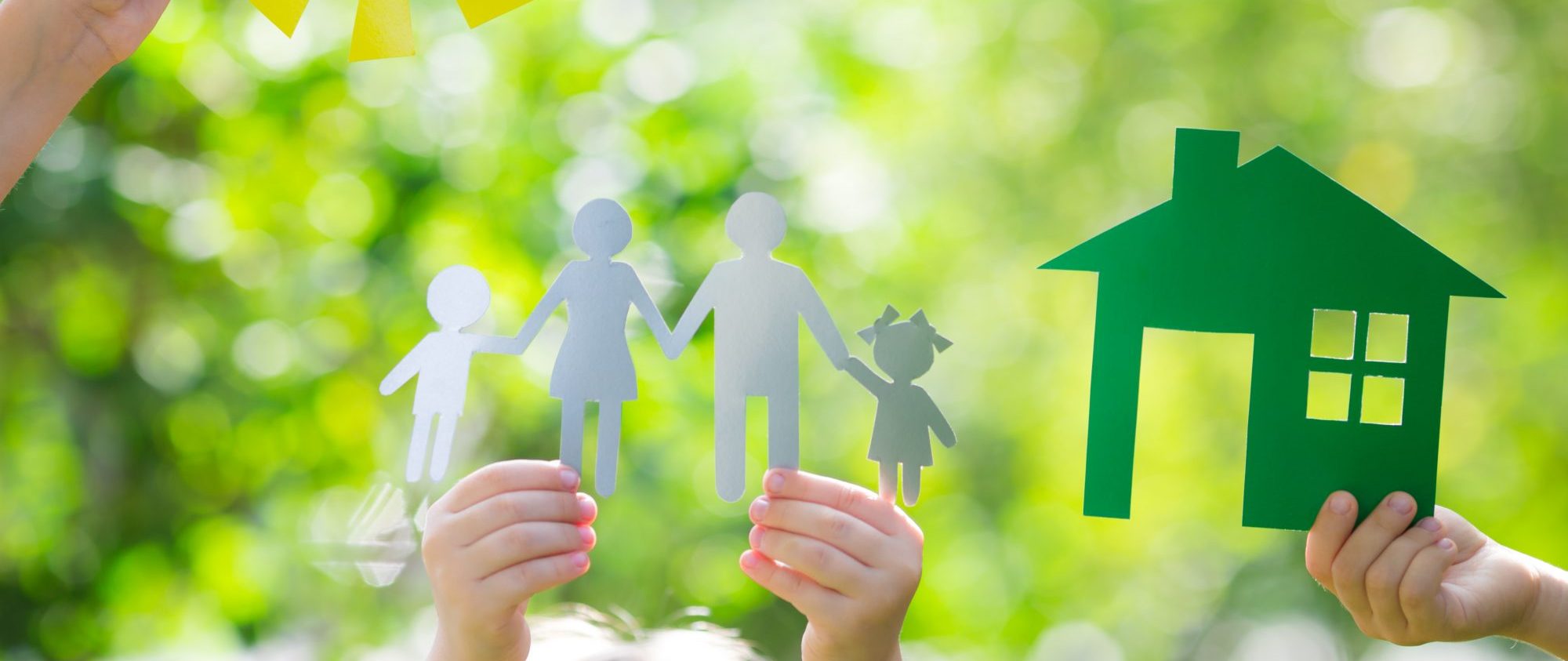 Правительство
севастополя
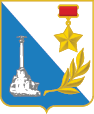 Источник финансирования
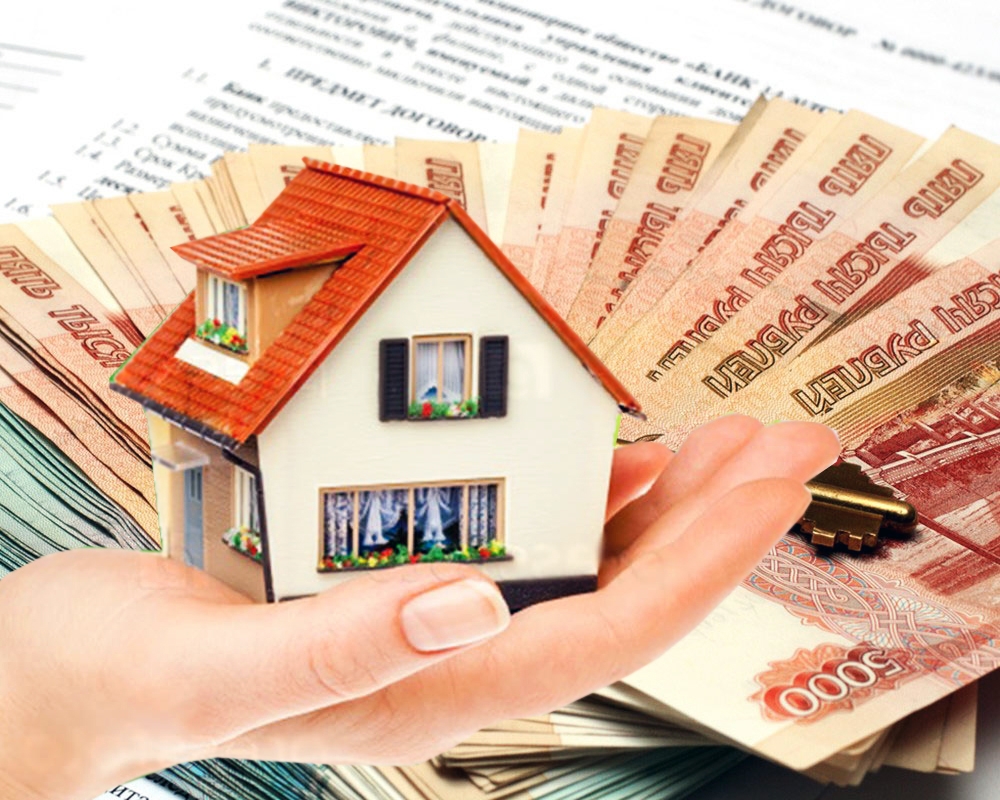 Правительство
севастополя
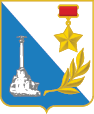 Главный распорядитель бюджетных средств
Департамент сельского хозяйства и потребительского рынка города Севастополя
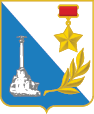 Правительство
севастополя
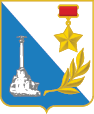 Категории граждан, 
которые могут получить социальную выплату
Постоянно проживающие на с/х территориях:

Работают в сфере АПК, социальной сфере, ветеринарных клиниках, организациях лесного хозяйства

Трудовая деятельность должна осуществляться не менее одного года

Имеющие собственные и (или) заемные средства в размере не менее 30% от расчетной стоимости строительства (приобретения) жилья;

Признанные нуждающимися в улучшении жилищных условий
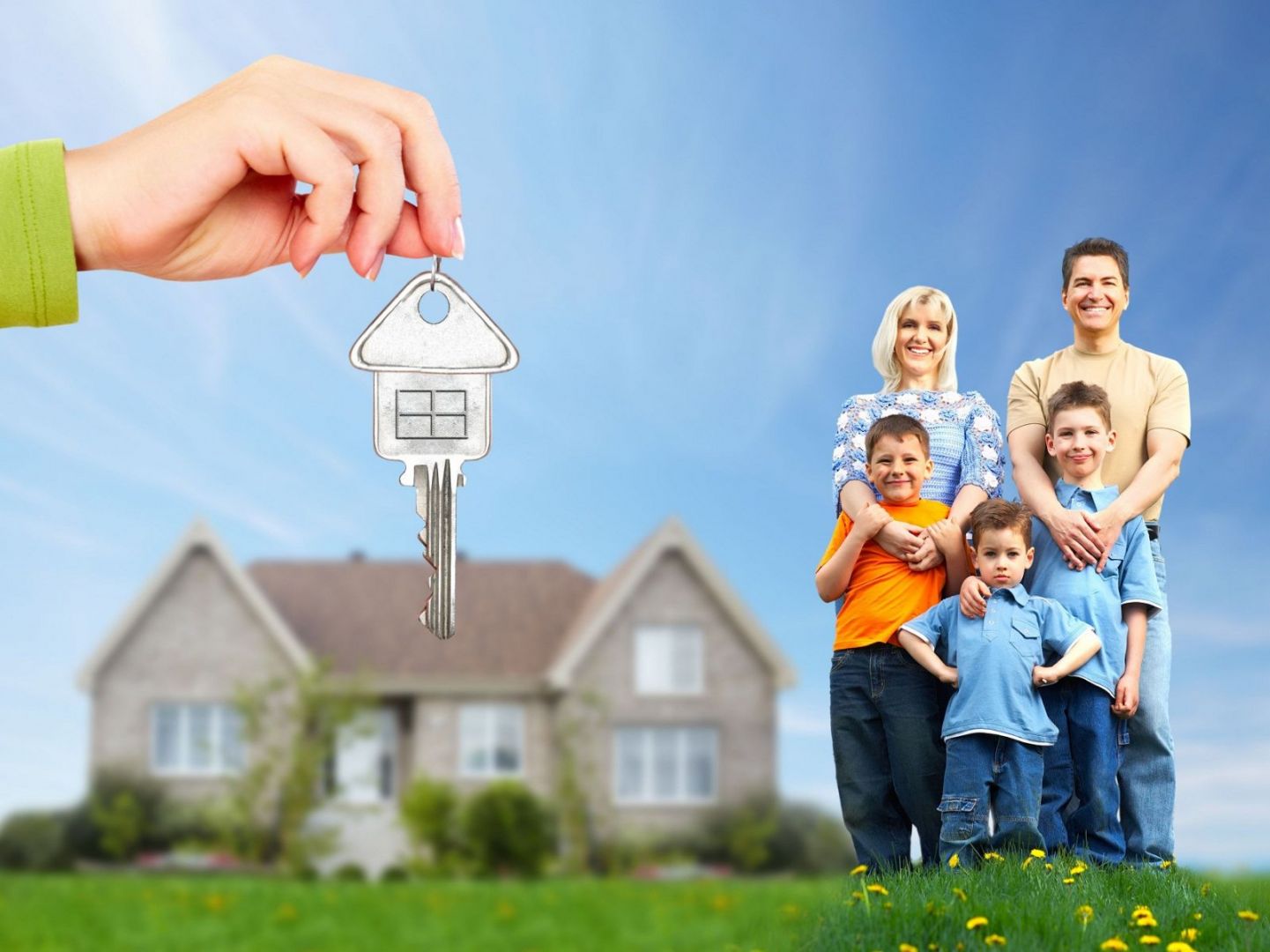 Правительство
севастополя
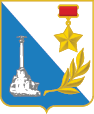 Категории граждан, 
которые могут получить социальную выплату
Изъявившие желание постоянно проживать на с/х территориях:

Работают в сфере АПК, социальной сфере, ветеринарных клиниках, организациях лесного хозяйства

Переехавшие из другого муниципального района

Имеющие собственные (или) заемные средства в размере не менее 30%

Проживающие на с/х территориях, на условиях найма, аренды, безвозмездного пользования либо на иных основаниях

Зарегистрированные по месту пребывания на с/х территориях

Не имеющие в собственности жилого помещения
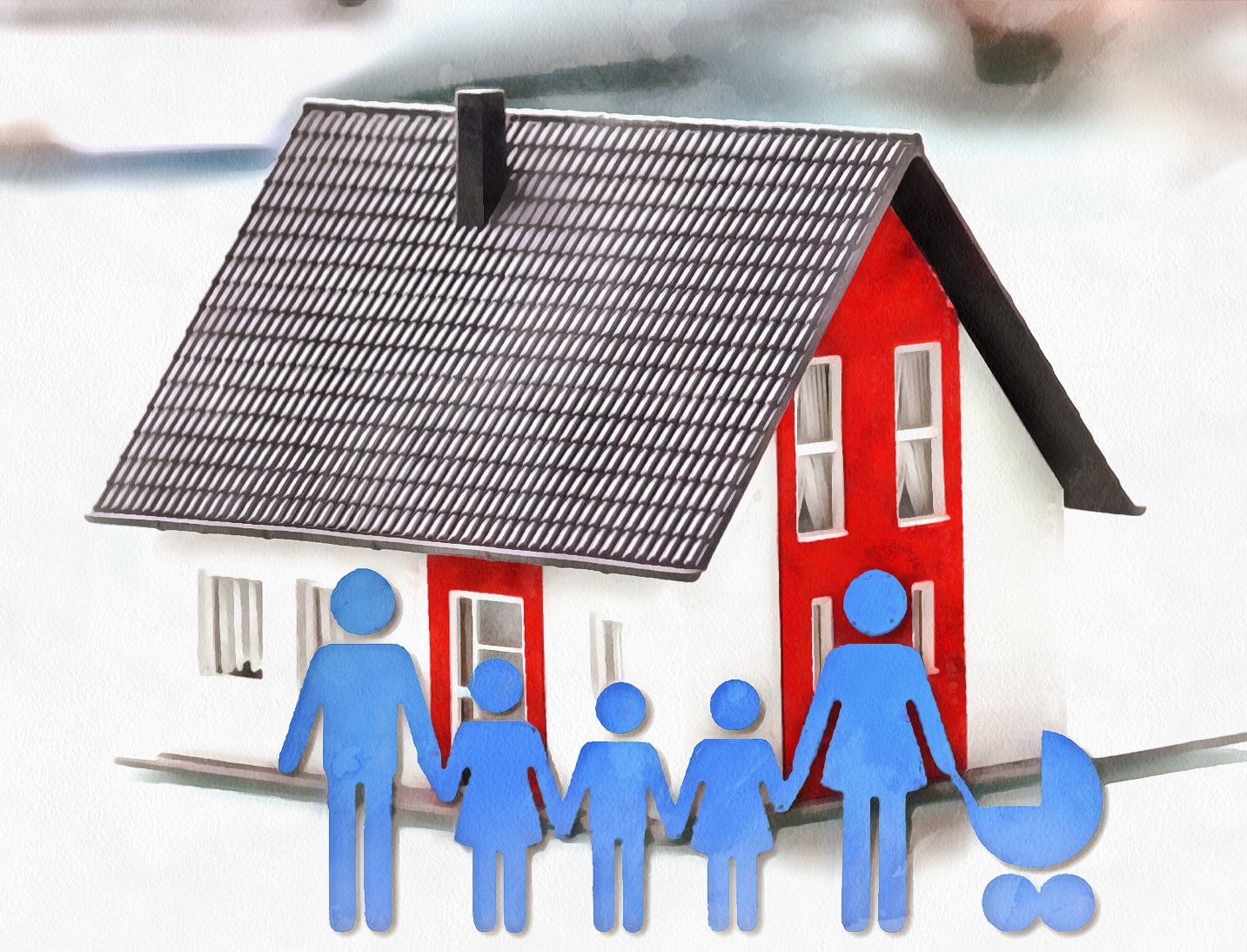 Правительство
севастополя
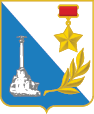 Размер социальной выплаты
Социальная выплата       70 % расчетной стоимости жилья
Правительство
севастополя
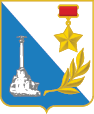 Шаги для получения социальной выплаты
2
3
1
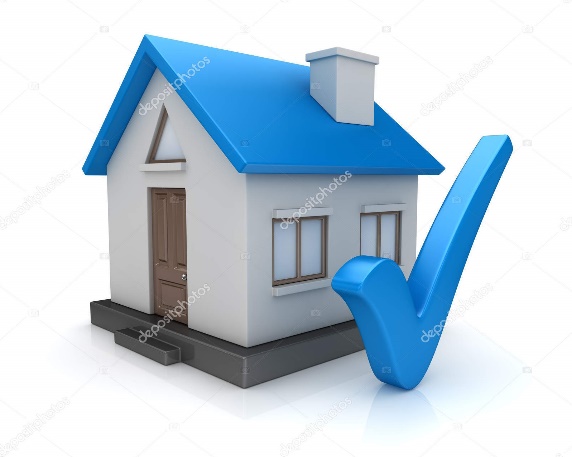 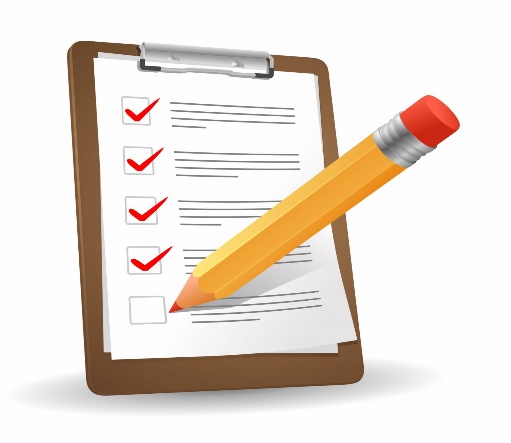 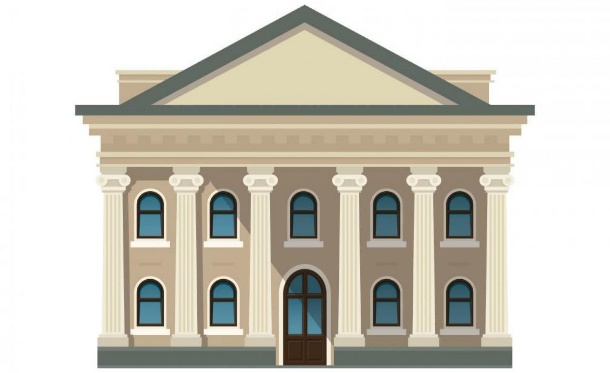 Признание заявителя нуждающимся в улучшении жилищных условий
Сбор документов и подача заявления
Получение 
социальной выплаты
Правительство
севастополя
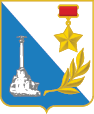 Этапы реализации
Информирование население и сбор заявлений
Прием документов от граждан осуществляется Департаментом сельского хозяйства и потребительского рынка города Севастополя с 24.04.2023 по 31.05.2023
Формирование сводного списка
Направление потребности в Минсельхоз России
Выделение Минсельхозом России средств субсидии
Предоставление социальной выплаты заявителю
Контактные данные
По вопросам предоставления социальной выплаты:

1. 45-31-08 начальник отдела малых форм хозяйствования и развития сельских территорий Управления отраслевого развития сельского хозяйства Департамента сельского хозяйства и потребительского рынка города Севастополя Карнышева Валерия Михайловна

2. +7 (978) 746-28-55 – директор АНО «Севастопольский центр сельхозкомпетенции»

По вопросам признания нуждающимися в улучшении жилищных условий:

42-53-13  ведущий специалист отдела учета граждан Управления жилищной политики Департамента капитального строительства города Севастополя Василенко Надежда Вадимовна
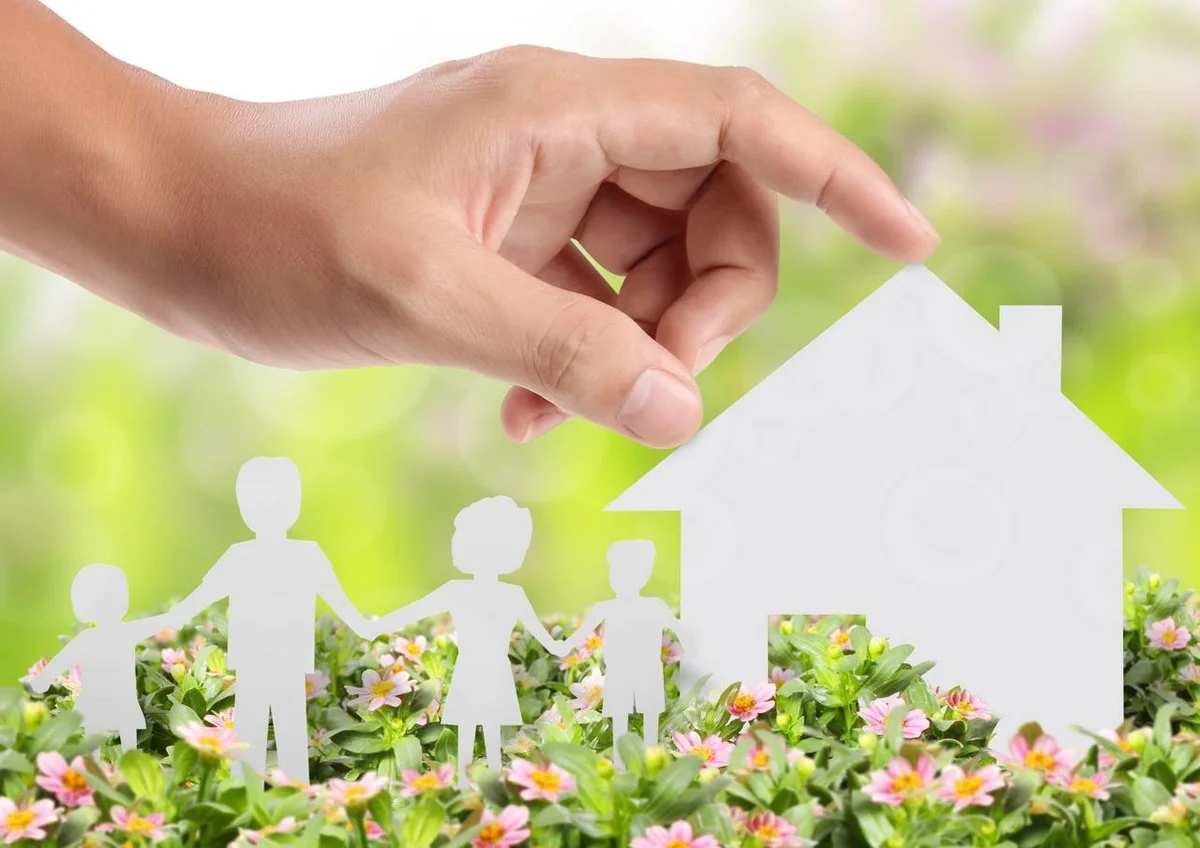